HeckhalleAufbauplanung
21. Juni 2016
Heckhalle HL - Gesamtansichthttps://web-docs.gsi.de/~ga_www/GSI_Bau_WEB/gsi_e10.html
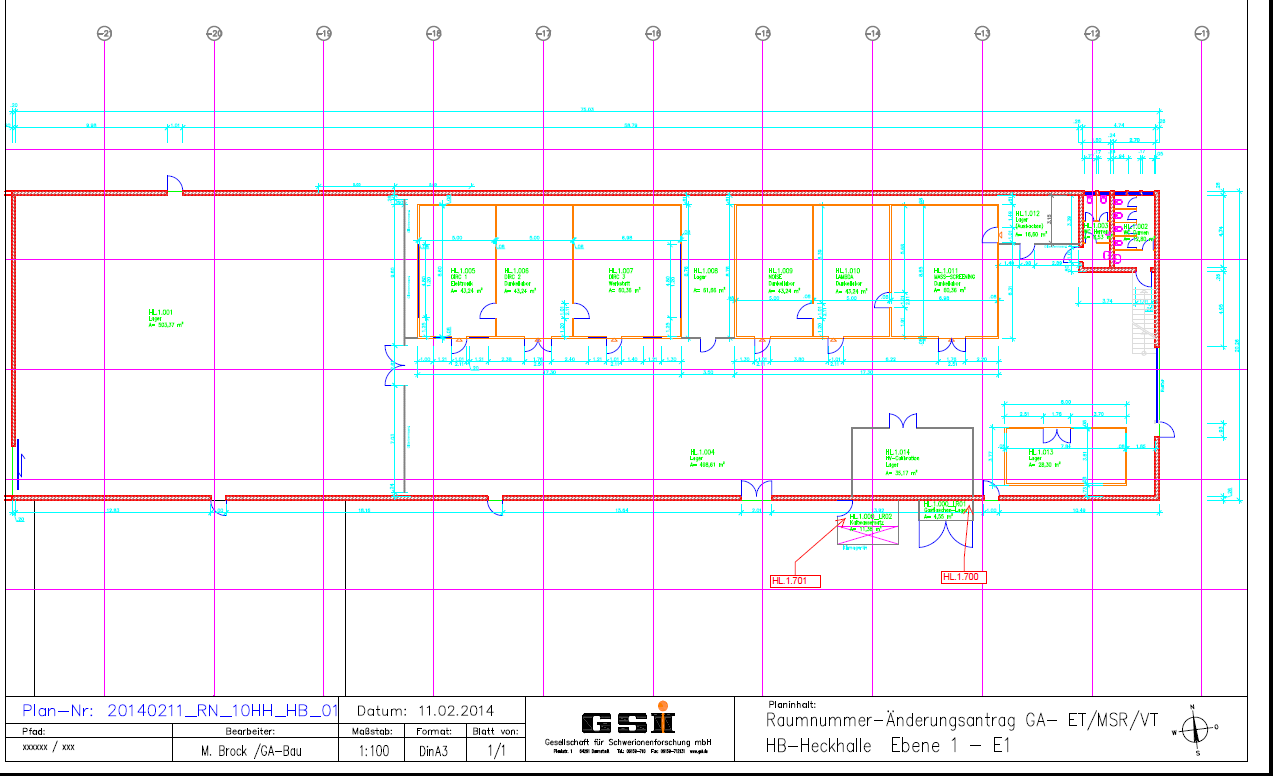 Heckhalle HL 1.001  -  CSBI Bereich
Maßstab: grob 1:200 (10 m = 5 cm)
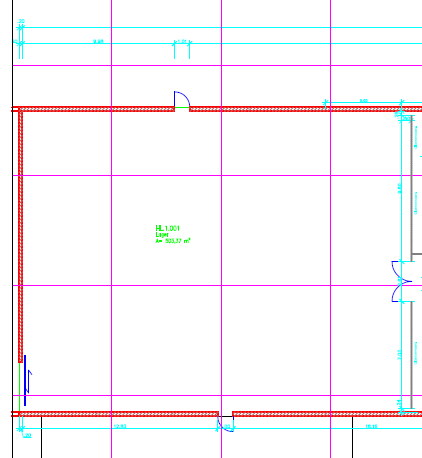 Umplanung der Flächen 
nach Besuch Heckhalle am 
21. Juni 2016(RoFi, CD, SF, AR)
~20 m
16 m
Fluchtweg
Montage (7x3 m2)
Antriebe/Det.
4x Tische
Fluchweg
Arbeitsfläche
Vermessung
Justage (7x3 m2)
Regale
10 m
Zwischenlager
Bestückte
Kammern
Zaun
Kran
Vakuum Test- stand (7x3 m2)
Fluchtweg
Labor
C23a
Materiallager
Werkzeug-
lager
Schränke
4.8 m
Materiallager
9.3 m
5.0 m
7.6 m